Лекція 4
Автор : 
доцент, к.т.н. Заєць Н.А.
з курсу «Нейроінформаційні мережі керування біотехнічними об’єктами»
Використання нейромереж
Після того, як мережа навчена, ми можемо застосовувати її для вирішення різних задач (рис. 6.1).
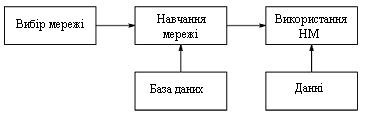 Рис. 6.1. Етапи нейромережевого проекту
Найважливіша особливість людського мозку полягає в тому, що, одного разу навчившись певному процесу, він може вірно діяти і в тих ситуаціях, в яких він не бував у процесі навчання.
Наприклад, ми можемо читати майже будь-який почерк, навіть якщо бачимо його перший раз в житті. Так само і нейромережа, грамотним чином навчена, може з великою вірогідністю правильно реагувати на нові, не пред'явлені їй раніше дані. Наприклад, ми можемо намалювати букву «А» іншим почерком, а потім запропонувати нашій мережі класифікувати нове зображення.
Вага навченої мережі береже достатньо багато інформації про схожість і відмінності букв, тому можна розраховувати на правильну відповідь і для нового варіанту зображення.
Класифікація.
Відзначимо, що задачі класифікації (типу розпізнавання букв) дуже погано алгоритмізуються. Якщо у разі розпізнавання букв вірна відповідь очевидна для нас наперед, то в складніших практичних задачах навчена нейромережа виступає як експерт, що володіє великим досвідом і здатний дати відповідь на важке питання.
Прикладом такої задачі служить медична діагностика, де мережа може враховувати велику кількість числових параметрів (енцефалограма, тиск, вага і т.д.). Звичайно, «думку» мережі в цьому випадку не можна вважати остаточною.
Класифікація підприємств за ступенем їх перспективності – це вже звичний спосіб використовування нейромереж у практиці західних компаній (розподіл компаній на перспективні і збиткові). При цьому мережа також використовує безліч економічних показників, складним чином зв'язаних між собою.
Нейромережевий підхід особливо ефективний у задачах експертної оцінки по тій причині, що він поєднує в собі здібність комп'ютера до обробки чисел і здатність мозку до узагальнення і розпізнавання. Говорять, що у хорошого лікаря здібність до розпізнавання у своїй області така велика, що він може провести приблизну діагностику вже за зовнішнім виглядом пацієнта.
Можна погодитися також, з тим що досвідчений трейдер відчуває направлення руху ринку за видом графіка. Проте в першому випадку всі чинники наочні, тобто характеристики пацієнта миттєво сприймаються мозком як «бліде обличчя», «блиск в очах» і т.д. У другому ж випадку враховується тільки один чинник, показаний на графіку – курс за певний період часу. Нейромережа дозволяє обробляти величезну кількість чинників (до декількох тисяч), незалежно від їх наочності – це універсальний «хороший лікар», який може поставити свій діагноз в будь-якій області
Кластеризація і пошук залежності.
Крім задач класифікації, нейромережі широко використовуються для пошуку залежності в даних і кластеризації.
Наприклад, нейромережа на основі методики МГОА (метод групового обліку аргументів) дозволяє на основі навчальної вибірки побудувати залежність одного параметра від інших у вигляді полінома. Така мережа може не тільки миттєво вивчити таблицю множення, але і знайти складну приховану залежність в даних (наприклад, фінансових), які не виявляються стандартними статистичними методами.
Кластеризація – це розбиття набору прикладів на декілька компактних областей (кластерів), причому число кластерів наперед невідоме. Кластеризація дозволяє представити неоднорідні дані в більш наочному вигляді і використати далі для дослідження кожного кластера різними методами. Наприклад, таким чином можна швидко виявити фальсифіковані страхові випадки або нечесні підприємства.
Прогнозування.
Задачі прогнозування особливо важливі для практики, зокрема, для фінансових пропозицій, тому пояснимо способи вживання нейромереж в цій області більш детально.
Розглянемо практичну задачу, відповідь в якій невідома – задачу прогнозування курсу акцій на 1 день вперед
Нехай у нас є база даних, що містить значення курсу за останні 300 днів. Найпростіший варіант у даному випадку – спробувати побудувати прогноз завтрашньої ціни на основі курсів за останні декілька днів. Зрозуміло, що прогнозуюча мережа повинна мати всього один вихід і стільки входів, скільки попередніх значень ми хочемо використовувати для прогнозу – наприклад, 4 останніх значення. Скласти навчальний приклад дуже просто: вхідними значеннями будуть курси за 4 останніх днів, а бажаним виходом – відомий нам курс на наступний день за цими чотирма, тобто кожний рядок таблиці з навчальною послідовністю (вибіркою) є навчальним прикладом, де перші 4 числа – вхідні значення мережі, а п'яте число – бажане значення виходу.
Зазначимо, що об'єм навчальної вибірки залежить від вибраної кількості входів. Якщо зробити 299 входів, то така мережа потенційно могла б будувати кращий прогноз, ніж мережа з 4 входами, проте у цьому випадку ми маємо справу з величезним масивом даних, що робить навчання і використовування мережі практично неможливим. При виборі числа входів слід враховувати це, вибираючи розумний компроміс між глибиною прогнозу (число входів) і якістю навчання (об'єм тренувального набору).
Взагалі кажучи, залежно від типу вирішуваної задачі, доцільно застосовувати нейронну мережу найбільш підходящу для такої задачі структури.
Контрольні питання
Наведіть етапи нейромережевого проекту.
Використання НМ для класифікації? Приклади?
Використання НМ для кластеризації і пошуку залежності? Приклади?
Використання НМ для прогнозування? Приклади?
Персептрони
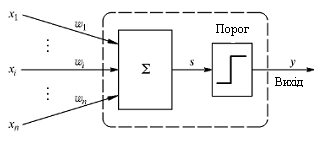 Рис. 7.1. Персептроний нейрон
Якщо ця сума більше заданого порогового значення, вихід рівний одиниці, інакше – нулю. Ці системи (і багато їм подібних) одержали назву персептронів. 
У 60-ті роки персептрони викликали великий інтерес і оптимізм. Розенблатт довів теореми про навчання персептронів, що приводяться нижче. Уідроу дав ряд переконливих демонстрацій систем персептронного типу, і дослідники у всьому світі прагнули вивчити можливості цих систем. Початкова ейфорія змінилася розчаруванням, коли виявилося що персептрони не здатні навчитися рішенню ряду простих задач. Мінський строго проаналізував цю проблему і показав, що є жорсткі обмеження на те, що можуть виконувати одношарові персептрони, і відповідно чому вони можуть навчатися. Оскільки у той час методи навчання багатошарових мереж не були відомі, дослідники перейшли в більш багатообіцяючі області, і дослідження в області нейронних мереж занепали. Відкриття методів навчання багатошарових мереж більшою мірою, ніж який-небудь інший чинник, вплинуло на відродження інтересу.
Розглянемо як приклад трьохнейронний персептрон (рис. 7.2), нейрони якого мають активаційну функцію у вигляді одиничного стрибка.
На n входів поступають вхідні сигнали, що проходять по синапсах, на три нейрони, створюючі єдиний шар цієї мережі і видаючи три вихідні сигнали:
(7.1)
Очевидно, що всі вагові коефіцієнти синапсів одного шару нейронів можна звести в матрицю W, в якій кожний елемент Wij задає величину і-ому синаптичному зв'язку j-гo нейрона.
Таким чином, процес, що відбувається в нейронній мережі, може бути записаний в матричній формі:
(7.2)
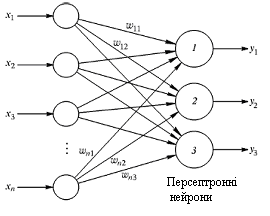 Рис. 7.2. Персептрон з багатьма виходами
де: X і Y – відповідно вхідній і вихідний сигнальні вектори (тут і далі під вектором розуміється вектор-рядок), 
f(S) – активаційна функція, вживана до компонентів вектора S.
На рисунку 7.3 представлений двошаровий персептрон, отриманий з персептрона з рисунку 7.2 шляхом додавання другого шару, що складається з двох нейронів.
Доречно відзначити важливу роль нелінійності активаційоної функції, оскільки, якби вона не володіла даними якостями або не входила в алгоритм роботи кожного нейрона, результат функціонування будь-якої Q-шарової нейронної мережі з ваговими матрицями W(q) для кожного шару q=1,...,Q зводився б до перемножування вхідного вектора сигналів X на матрицю:
(7.3)
Фактично така Q-шарова нейронна мережа еквівалентна мережі з одним прихованим шаром і з ваговою матрицею єдиного шару
(7.4)
Робота персептрона зводиться до класифікації (узагальнення) вхідних сигналів, що належать n-мірному гіперпростору, за деяким числом класів. З математичної точки зору це відбувається шляхом розбиття гіперпрпростору гіперплощинами.
Для випадку одношарового персептрона:
(7.5)
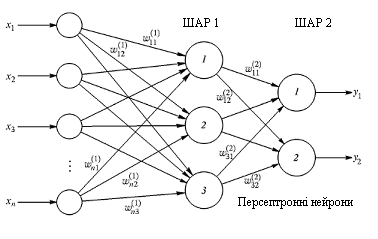 Рис. 7.3. Двошаровий персептрон
Кожна одержана область є областю визначення окремого класу. Число таких класів для персептрона не перевищує 2 n, де n – число його входів. Проте не всі класи можуть бути розділені даною нейронною мережею. Наприклад, одношаровий персептрон, що складається з одного нейрона з двома входами, не може реалізувати логічну функцію “ВИКЛЮЧНЕ АБО”, тобто не здатний розділити площину (двовимірне гіперпростір) на дві напівплощини так, щоб здійснити класифікацію вхідних сигналів по класах А і B (табл. 7.1).
Рівняння мережі для цього випадку:
Це – рівняння прямої (одновимірної гіперплощини), котра ні за яких умов не може розділити площину так, щоб точки з нескінченності вхідних сигналів, що належать різним класам, виявилися по різні сторони від прямої (рис. 7.4). Неможливість реалізації одношаровим персептроном цієї функції одержала назву “проблеми ВИКЛЮЧНОГО АБО”.
Відзначимо, що функції, які не реалізуються одношаровим персептроном, називаються лінійно нероздільними.
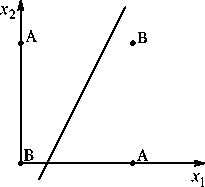 Рис. 7.4. Лінійна нероздільність функції “ВИКЛЮЧНОГО АБО”
Таблиця 7.1. Логічна функція “Виключне АБО”
Навчання персептрона зводиться до формування вагів зв'язків між першим і другим (рис. 7.3) шарами відповідно до наступного алгоритму.
Крок 1. Проініціалізувати елементи вагової матриці (звичайно невеликими випадковими значеннями).
Крок 2. Подати на входи один з вхідних векторів, які мережа повинна навчитися розрізняти, і обчислити її вихід.
Крок 3. Якщо вихід правильний, перейти до кроку 4.
Інакше – обчислити різницю між ідеальним d і отриманим Y значеннями виходу:
(7.7)
Модифікувати вагу відповідно до формули:
(7.8)
де:  t I (t+1) -номера відповідно поточної і наступної ітерацій;
η – коефіцієнт швидкості навчання, 0<η<1;
i - номер входу;
ј- номер нейрона в шарі.
Очевидно, що якщо d > Y, то вагові коефіцієнти будуть збільшені і, тим самим, зменшать помилку. Інакше вони будуть зменшені, і Y теж зменшиться, наближаючись до d.
Крок 4. Цикл з кроку 2, поки мережа не перестане помилятися.
На другому кроці на різних ітераціях по черзі у випадковому порядку пред'являються всі можливі вхідні вектори. На жаль, не можна наперед визначити число ітерацій, які потрібно виконати, а в деяких випадках і гарантувати повний успіх.
Збіжність розглянутої процедури встановлюється теоремами, стверджуючими, що для будь-якої класифікації навчальної послідовності можна підібрати такий набір (з нескінченного набору) елементарних нейронів, у якому буде здійснено розділення навчальної послідовності за допомогою лінійного вирішального правила, і що, як відносно задуманої класифікації можна знайти набір елементів, в якому існує рішення, то в рамках цього набору воно буде досягнуте в кінцевий проміжок часу.
Контрольні питання
Наведіть структуру персептронного нейрона.
Наведіть структуру персептрона з багатьма виходами.
Поясніть проблему “ВИКЛЮЧНОГО АБО”
Наведіть алгоритм навчання персептрона.